NEEDS ANALYSIS
Andrea Jackson 
CDBG Program Supervisor
Kirsten B. Colley
CDBG Program Supervisor
Community and Economic Development Division
[Speaker Notes: Good morning, my name is Kirsten Colley, and this is Andrea Jackson, we are both Program Supervisors with CDBG. 
My territory covers the southeast region of Alabama, while Andrea’s territory covers the northwest region of Alabama. 
Polar opposites, but we will both be looking for the same information with each and every application received for this upcoming cycle.
For today we will be covering the Needs Analysis/Needs Assessment section of your potential applications and give you information on what will be needed and looked for by the raters.
So, let’s get started.]
Needs Analysis
NEEDS ASSESSMENT
Community-Wide Needs associated with essential community development facilities:
Housing
Water Services
Sewer Services
Streets
Flood and Drainage Facilities
Other Needs 
Needs of LMI
Quantifiable terms with brief narrative
Focus on assessing the needs of the community, not the project itself
[Speaker Notes: Needs Analysis/Needs Assessments are to be a snap shot of what the needs are in the Community as a whole, not a deep dive on the project itself. Here you will be painting a picture of the entire community for the rater through detailed but concise accounts of their existing infrastructure and other Essential community Development Needs.
This section of your application should cover: Housing, Water Services, Sewer Services, Streets, Flood and Drainage Facilities, and any Other Needs of the community that may not fall under those 5 previously stated categories.
Emphasis on the needs of LMI in the Community, measurable terms and non-exhaustive narratives are encouraged and preferred, and a focus on the assessment of the needs of the Community are the purpose of this portion of the application. 

With that, let’s take a closer look at the specific topics to be sure to cover and more detail for each to guide you on your way to crafting the most incredible and helpful application your little hearts and hands have ever created. (OBVIOUSLY NEED TO CHANGE THIS LAST LINE)]
Essential Community Development Facilities
WHAT ARE WE LOOKING FOR?
HOUSING:
Data on less than adequate housing conditions
Identify concentration of substandard units
Identify occupancy of substandard housing by tenure
Identify Type of Housing
Identify housing and housing subsidy needs of LMI residents.
WATER SERVICES:
Data on households with little to no potable water access
Identify adequacy of water supply and storage
Identify water pressure sufficiency for fire protection
Identify service to LMI community
[Speaker Notes: What are we looking for in an application for Housing and Water Services in the needs assessment?
For Housing:
Collected data on any less than adequate housing conditions in the community, so the number and percentages of sound units, as well as units showing deterioration and dilapidation.
Identification of substandard units in the community
Identification of the occupancy of substandard housing by owners/renters
Identification of the different types of housing throughout the community, such as mobile homes, apartment buildings, single family units, multi-family units and so on.
Finally be sure to address the housing and housing subsidy needs of LMI persons/residents of the community

As for Water Services:
Be sure to identify the numbers, percentages, and the locations of households with inadequate, or lacking any, access to potable water. This includes hook-ups to existing service(s)
Is there an adequate system in place for water supply and storage? Be sure to identify the capability of the current system in place for the community. 
Identification of any possible safety hazards concerning the water, how sufficient is the water pressure in case of fire?
Or, the quality of the water for households, is the water clean? Is it drinkable? 
And lastly, identify how this effects the LMI residents of the community.]
Essential Community Development Facilities
WHAT ARE WE LOOKING FOR?
SEWER SERVICES:
Data on households with inadequate sewer access
Identify adequacy of sewage treatment facilities
Identify septic tank use and acceptability
Identify availability to LMI households
STREETS:
Identify status of streets:
Unpaved
Deteriorated
Unsafe
Narrow
Identify adequacy of streets with LMI residents
[Speaker Notes: What are we looking for in an application for Sewer Services and Streets in the needs assessment?
For Sewer Services:
Collect data on households with inadequate sewer access in the community. We look for the number, percentages, and locations of households without reasonable/adequate public sewer or service hookups to existing sewers.
Be sure to Identify the sufficiency and suitability of sewage treatment facilities in the community
Identification of the use of septic tanks and their acceptability for the members of the community
Lastly, be sure to determine the availability of the sewer system to LMI households in the community. Does the sewer system affect the LMI residents of the community in any positive or negative ways? 

Next, Streets:
Details on the approximate mileage, percentages, and locations of inadequate streets in the community (inadequate meaning unsafe. Are first responders able to reach persons/households in case of emergency without risk to their own lives or the lives of others?) Are the streets unpaved? Deteriorated? Unsafe for driving? Too narrow for 2-way traffic?  Whatcha got? Give us the Tea. 
Also, be sure to identify the reliability and adequacy of streets in areas with concentrations of LMI households.

KK next slide]
Essential Community Development Facilities
WHAT ARE WE LOOKING FOR?
FLOOD & DRAINAGE FACILITIES:
Identify areas and households susceptible to bad drainage conditions
This includes LMI households
OTHER NEEDS:
Identify  adequacy, accessibility, and availability
Recreational Center
Park
Senior Center
Etc.
This includes those of LMI status
[Speaker Notes: Good morning, again my name is Andrea Jackson.
As for Flood and Drainage facilities and Other Needs these are the things we are looking for.
Flood and Drainage Facilities:
Details that document areas and households, including those of LMI status, that are vulnerable to poor drainage conditions, as can be evidenced by frequent flooding and property damage caused by standing water. 

And for Other Needs in the Needs Assessment:
Be sure to identify the adequacy, accessibility, and availability for the community in areas like: Recreational Centers, Parks, Senior Centers, and other needs that would ENHANCE their COMMUNITY. Don’t forget to include LMI needs in this section as well. Be sure to include a detailed description for each assessment and not just focus on the assessment specific to your project.]
Needs Analysis
OVERVIEW
ASSESS YOUR NEED(S)
EXPLAIN & BACK IT UP 
TEST & DOCUMENT
MINIMAL EXCESS WITH ADEQUATE EXPLANATION
[Speaker Notes: Overview:
Alabama’s CDBG program REQUIRES communities to address their essential needs first. Based on the communities’ input, the grant writer assists in determining the priority and feasibility of the needs.  

ASSESS YOUR NEED(S)
Address the needs of each topic, housing, water, sewer, streets, flood/drainage, other needs that do not fall into these categories. The more information the better. 

EXPLAIN & BACK IT UP 
In your explanation give detail and back it up with data that will ensure the information provided in the application will reflect the needs of the community.

TEST & DOCUMENT
Obtain sufficient evidence from reliable sources

MINIMAL EXCESS WITH ADEQUATE EXPLANATION
Explanations and background information should be concise. 
Once the needs assessment is completed, of the Essential Community Development Facilities in your area, you can now determine which need would be most effectively addressed with the assistance of a Community Development Block Grant.]
QUESTIONS?
HELPFUL COMMENTS?
CONCERNS?
NO? GREAT.
[Speaker Notes: Now we will open the floor to any questions that we will redirect to Kathleen.]
THANK YOU
CONTACT INFORMATION:
Andrea Jackson 
CDBG Program Supervisor
    +1(334) 353-0233
    Andrea.Jackson@adeca.alabama.gov 
Kirsten B. Colley
CDBG Program Supervisor
    +1 (334) 353-3265
    Kirsten.Colley@adeca.alabama.gov
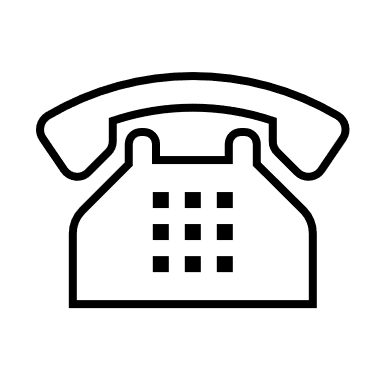 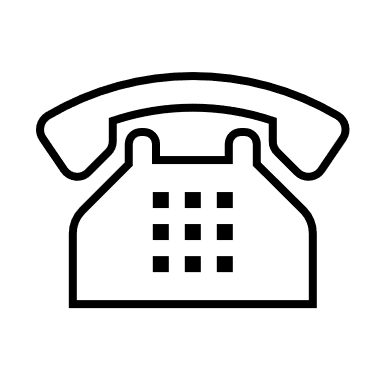 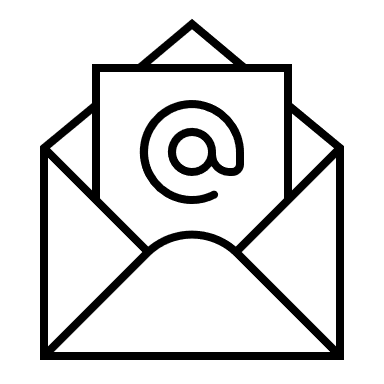 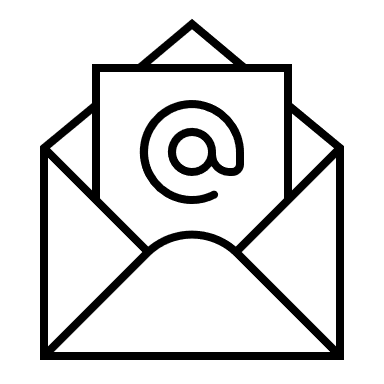 [Speaker Notes: This concludes our portion of the Application Workshop. We will be followed by Ms. Tonika Prince as she discusses Project Development.]